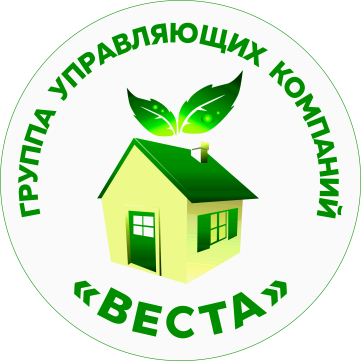 ВНИМАНИЮ СОБСТВЕННИКОВ МКД 
ул. Красноармейская, д. 15
Уважаемые собственники!
На основании Протокола № 1 общего собрания собственников помещений в многоквартирном доме от 31.08.2017г., по п. 3 повестки дня «О ежегодной индексации тарифа на содержание жилого помещения», большинством голосов собственников помещений, от принявших участие в голосовании, принято решение :«Ежегодно индексировать тариф на содержание жилого помещения на величину, не превышающую уровень инфляции за предыдущий календарный год в соответствии с официальными данными Федеральной государственной службы статистики».

На основании вышеизложенного, тариф на содержание жилого помещения с 01.09.2019г. составит 39,74* руб./кв.м. 


* Уровень инфляции за 2018 календарный год составил 103,94%
Управляющая компания «ВЕСТА-Прогресс»